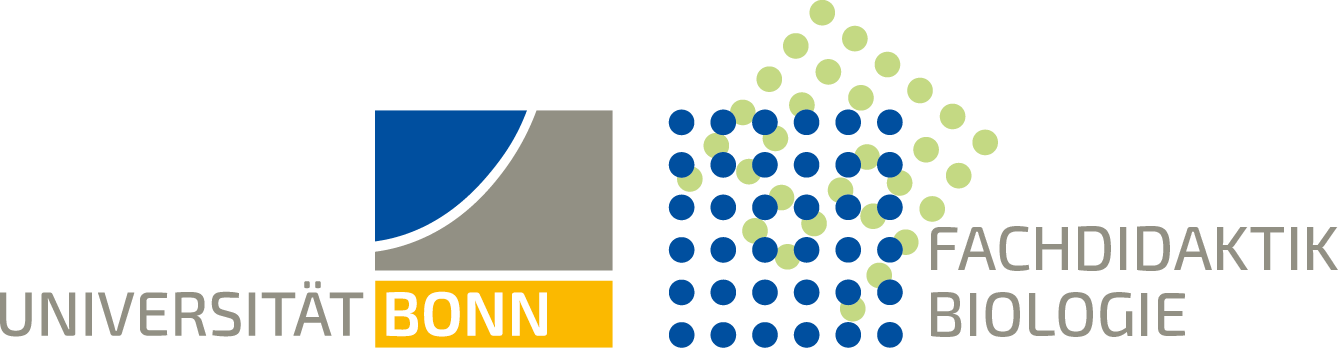 Mitä maantiesuolan tilalle?
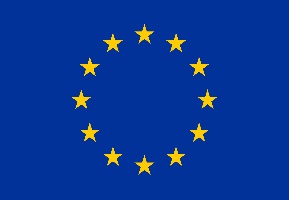 This project has received funding from the European Union’s Horizon 2020 research and innovation programme under grant agreement No 665100.
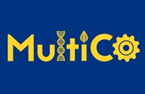 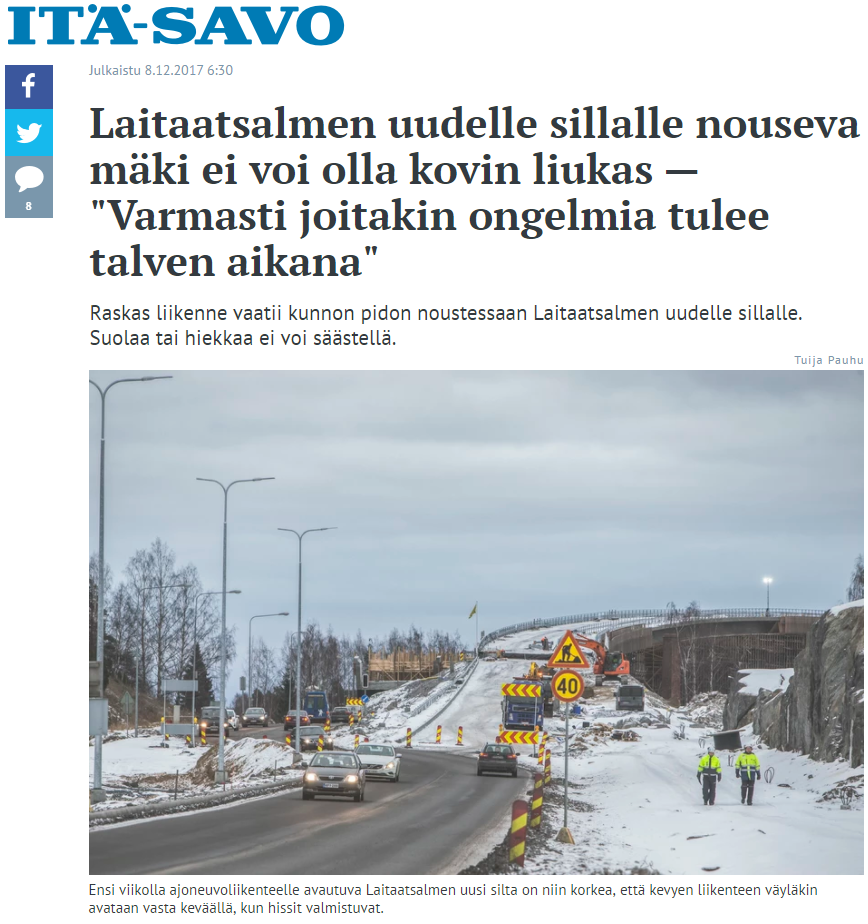 Seuraava
[Speaker Notes: Vaihda oma tapauksesi.]
Savonlinnan kaupungintalolla
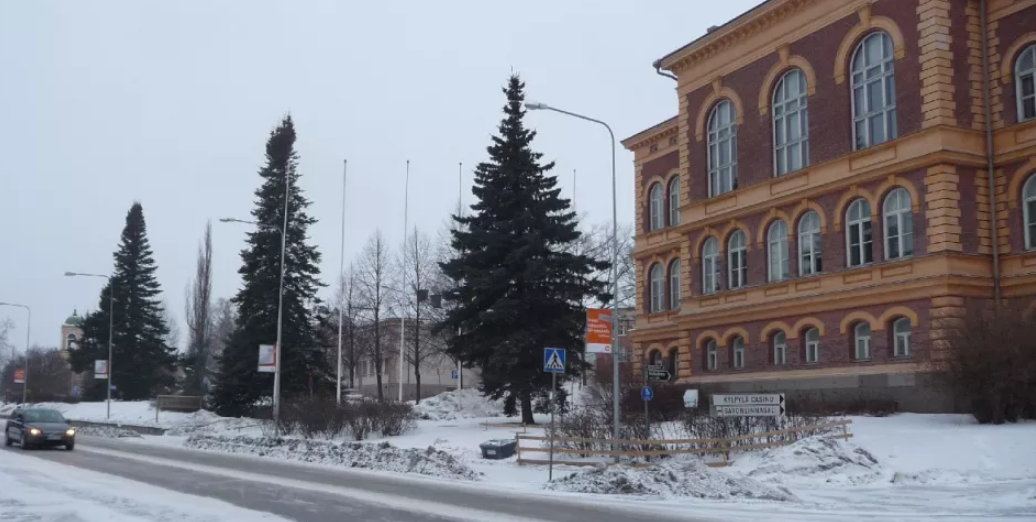 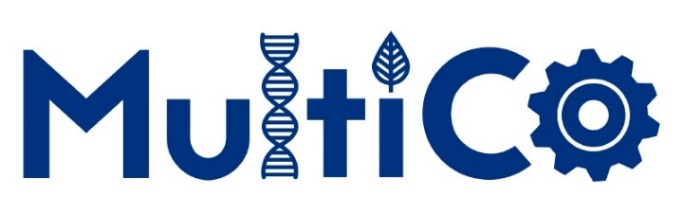 Seuraava
[Speaker Notes: Vaihda kuva oman kuntasi /kaupungintaloon ja kunnan/kaupungin nimi.]
Kaupunginjohtajan toimistossa
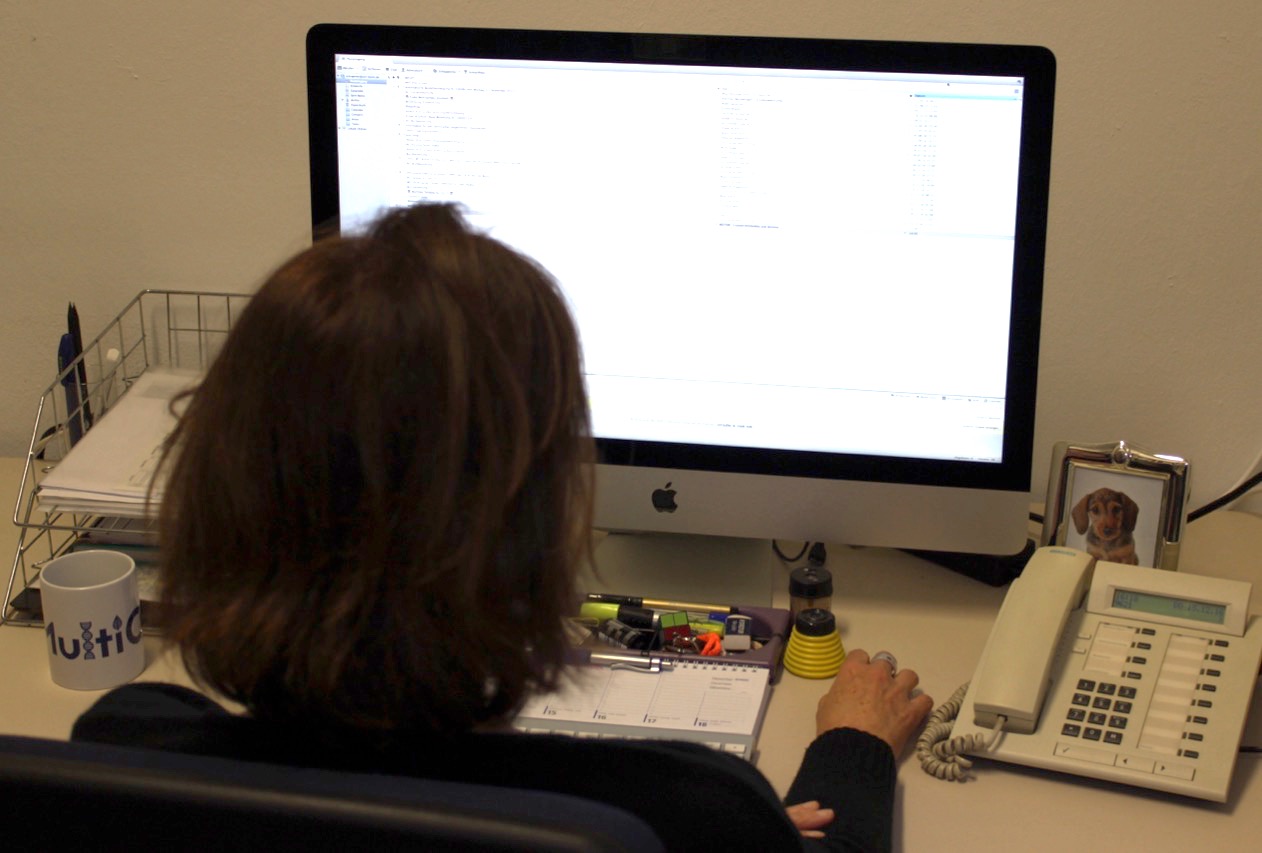 Seuraava
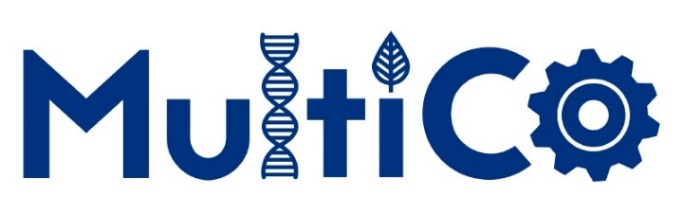 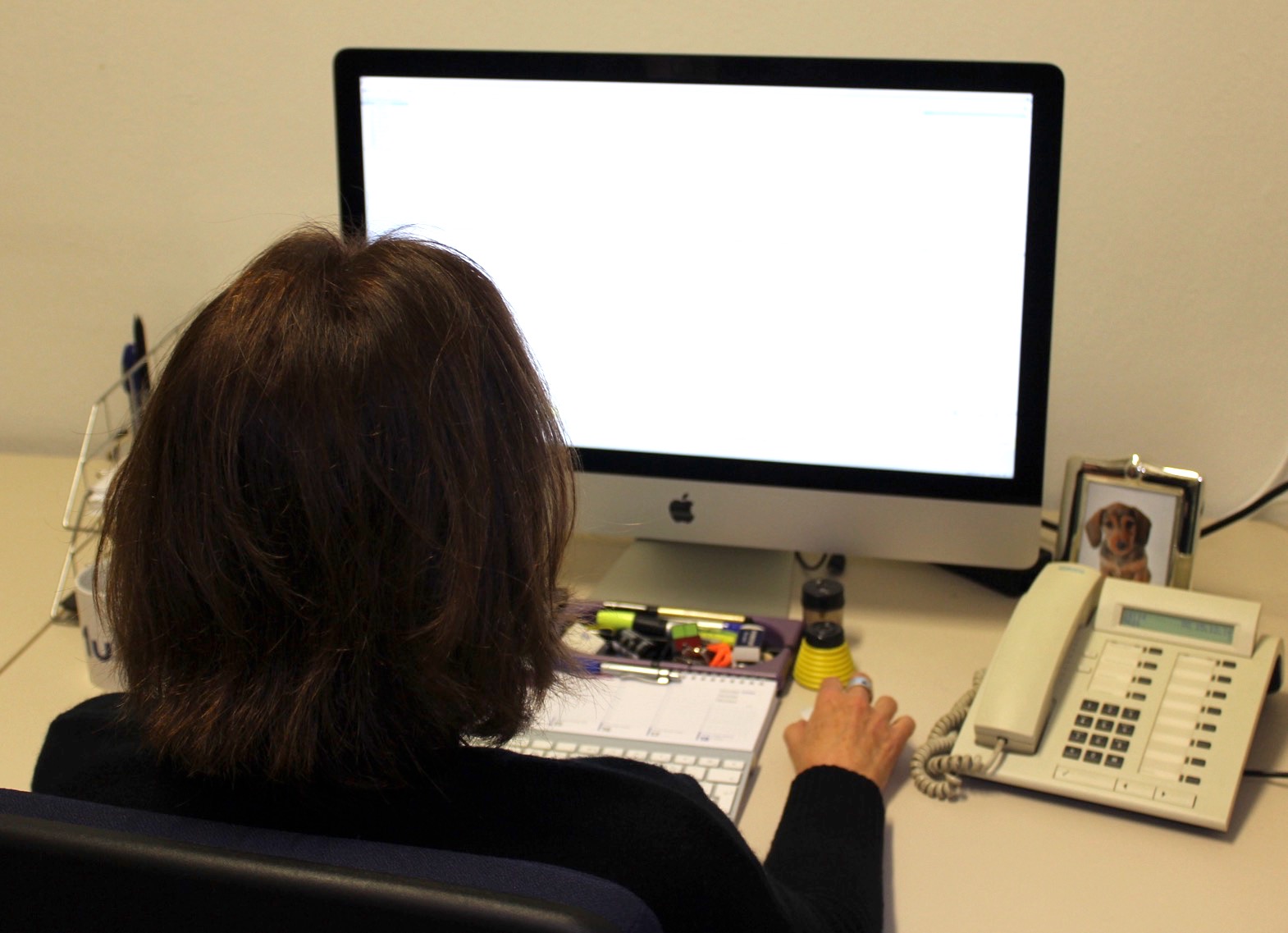 Katsonpa mitä sähköpostissa on…
Seuraava
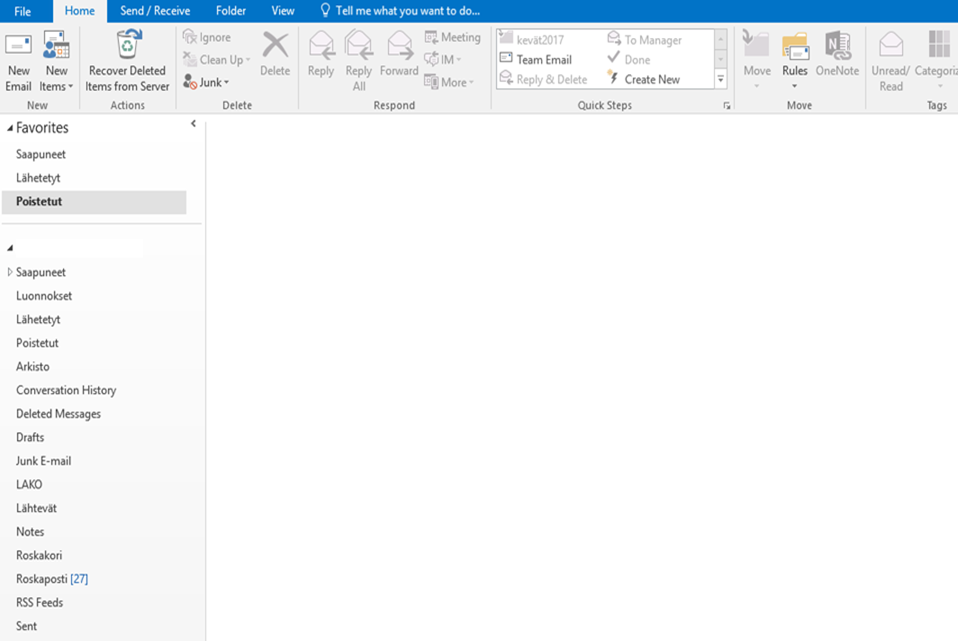 Kuolleet puut Savonlinnassa				12.01.2018
(4)
Rikkoutunut pyörä						12.01.2018
Satojen tuhansien eurojen vahingot			12.01.2018
Ajatelkaa vähän myös eläimiä!!			12.01.2018
Tapaaminen							12.01.2018
kaupunginjohtaja@savonlinna.fi
Laitaatsalmen sillan aikataulu				12.01.2018
Tapaaminen klo 10						12.01.2018
Liikenneviraston loppuraportti 2017			12.01.2018
Kokous 10.01.2018						12.01.2018
Laitaatsalmen sillan hiekoitus/suolaaminen		11.01.2018
Hallituksen yhteistyöpalaveri				11.01.2018
Koulutus ”Kotitoimiston käyttöönotto“		11.01.2018
Lunch meeting 						11.01.2018
Uusi kannettava tietokone				11.01.2018
Talousraportti 2017					11.01.2018
Konferenssipäivällinen					11.01.2018
Lomasuunnitelma						11.01.2018
Save the date: EU meeting				11.01.2018
Seuraava
KUN OLET LUKENUT NELJÄ SÄHKÖPOSTIA. PAINA NUOLTA JATKAAKSESI
Hyvä kaupunginjohtaja,

Harmikseni huomasin syksyllä, että ihanan katumme puiden ja pensaiden lehdissä on rumia ruskeita laikkuja. Huomasin ilmiön jokin aika sitten ja pohdin voisiko ilmiö johtua maantiesuolasta. Olen huolissani siitä, että nämä vanhat ystävät saattavat kuolla! Odotan, että teette parhaanne estääksenne sen!

Parhain terveisin,
Henri Immonen, asukas ja puiden ystävä
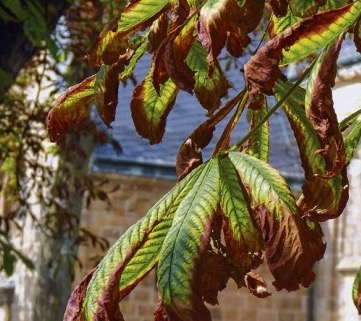 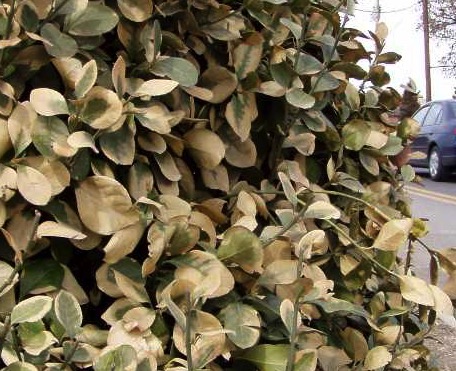 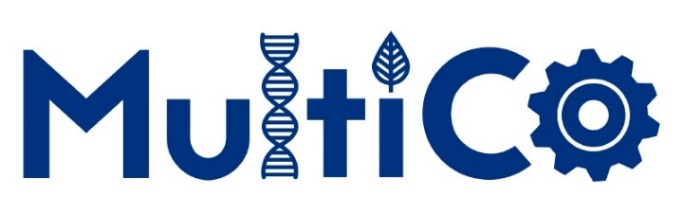 takaisin
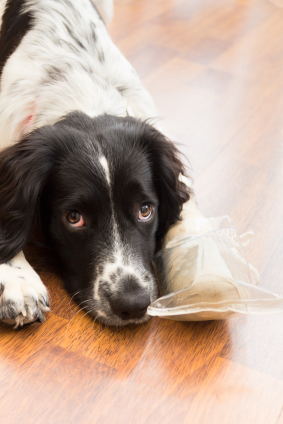 Hei kaupunginjohtaja,

haluan vain sanoa, että maantiesuolanne aiheutti vahinkoa koiralleni!
On inhottavaa, että laitatte sellaista myrkkyä kaduillemme. Oletteko koskaan ajatelleet millaista haittaa aiheutatte rakkaille lemmikeille?! 

Terveisin,
Sarita K. ja Rekku
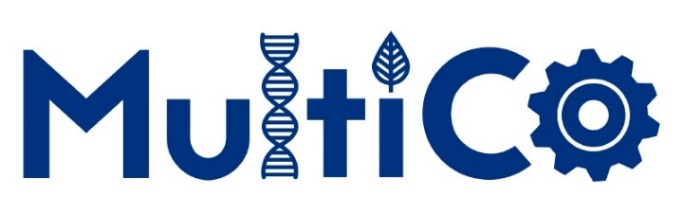 takaisin
Hyvä rouva kaupunginjohtaja,

Nimeni on Niko Salminen. Pyöräilen joka päivä kouluun. Siitä lähtien kun ulkona on ollut pakkasta, olen huomannut joitain punaisia laikkuja pyörässäni. Minä ja vanhempani uskomme, että sillä on jotain tekemistä kaduille sirotellun maantiesuolan kanssa. Jos näin olisi, onko muuta vaihtoehtoa pitää kadut sulana. Se voisi olla myös vähemmän haitallista autoille.  

Parhain terveisin,
Niko Salminen
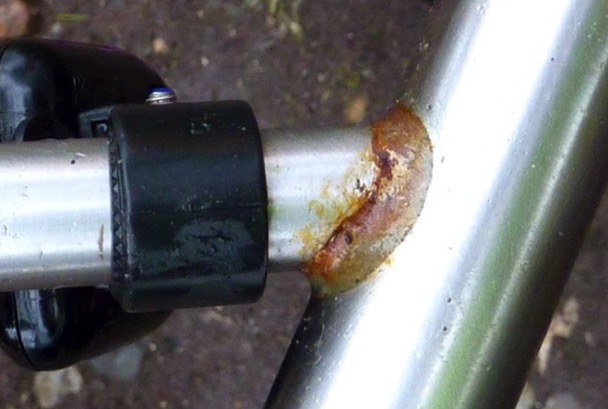 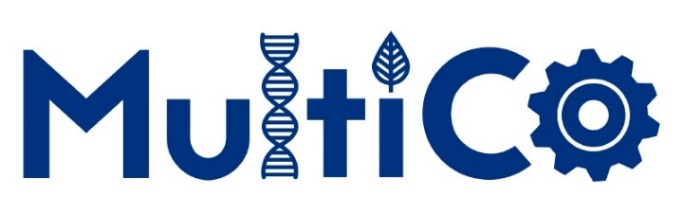 takaisin
Hyvä rouva kaupunginjohtaja,

Nimeni on Markku Karjalainen ja asun Olavinlinnan lähellä. Pidän kovasti alueemme historiallisista rakennuksista. Huomasimme vaimoni kanssa joitain vaurioita rakennuksen ulkolaidan lattiassa.  Oletamme, että nämä vauriot saattavat johtua maantiesuolasta. Ihmettelemme, ovatko kaunis Olavinlinnamme ja muut Savonlinnan rakennukset vaarassa?  Oletteko koskaan pohtineet tällaista riskiä? Vaimoni ja minä arvostaisimme kovasti kannanottoanne asiaan. 

Lämpimin terveisin,
Markku ja Sirpa Karjalainen
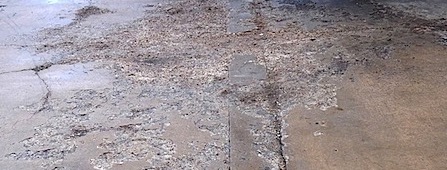 takaisin
[Speaker Notes: Replace names]
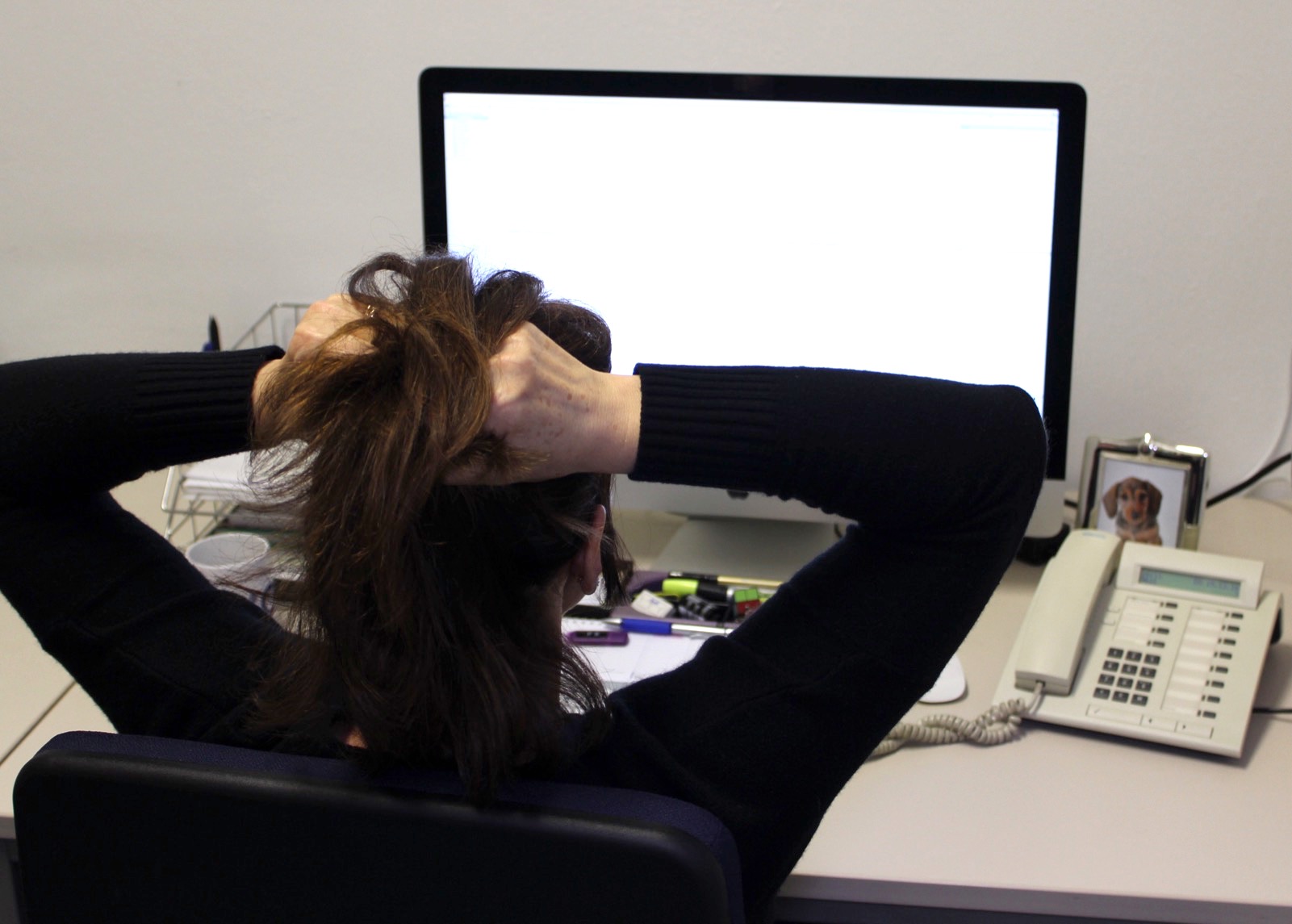 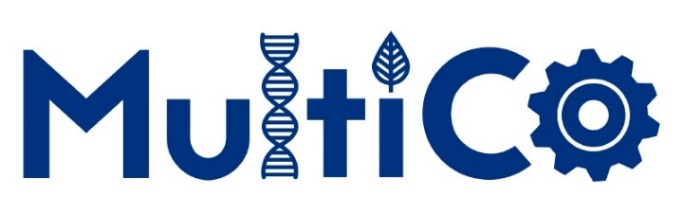 Mitä täällä tapahtuu?!
Seuraava
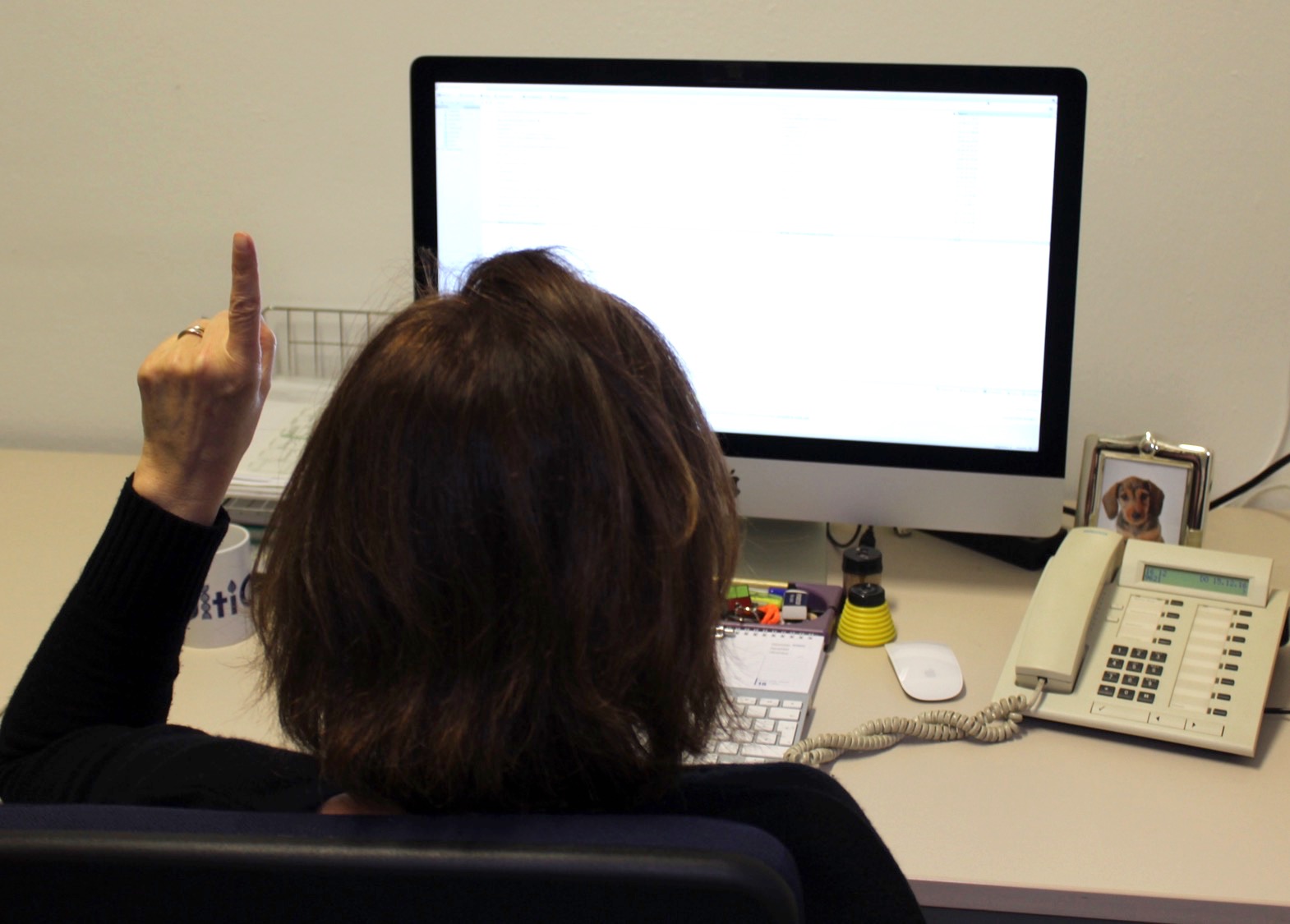 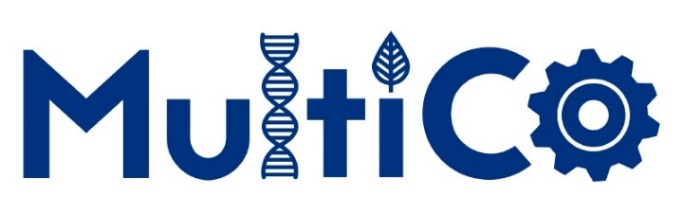 Hetkinen... Sain viime perjantaina tarjouksen vaihtoehdosta maantiesuolalle.
Seuraava
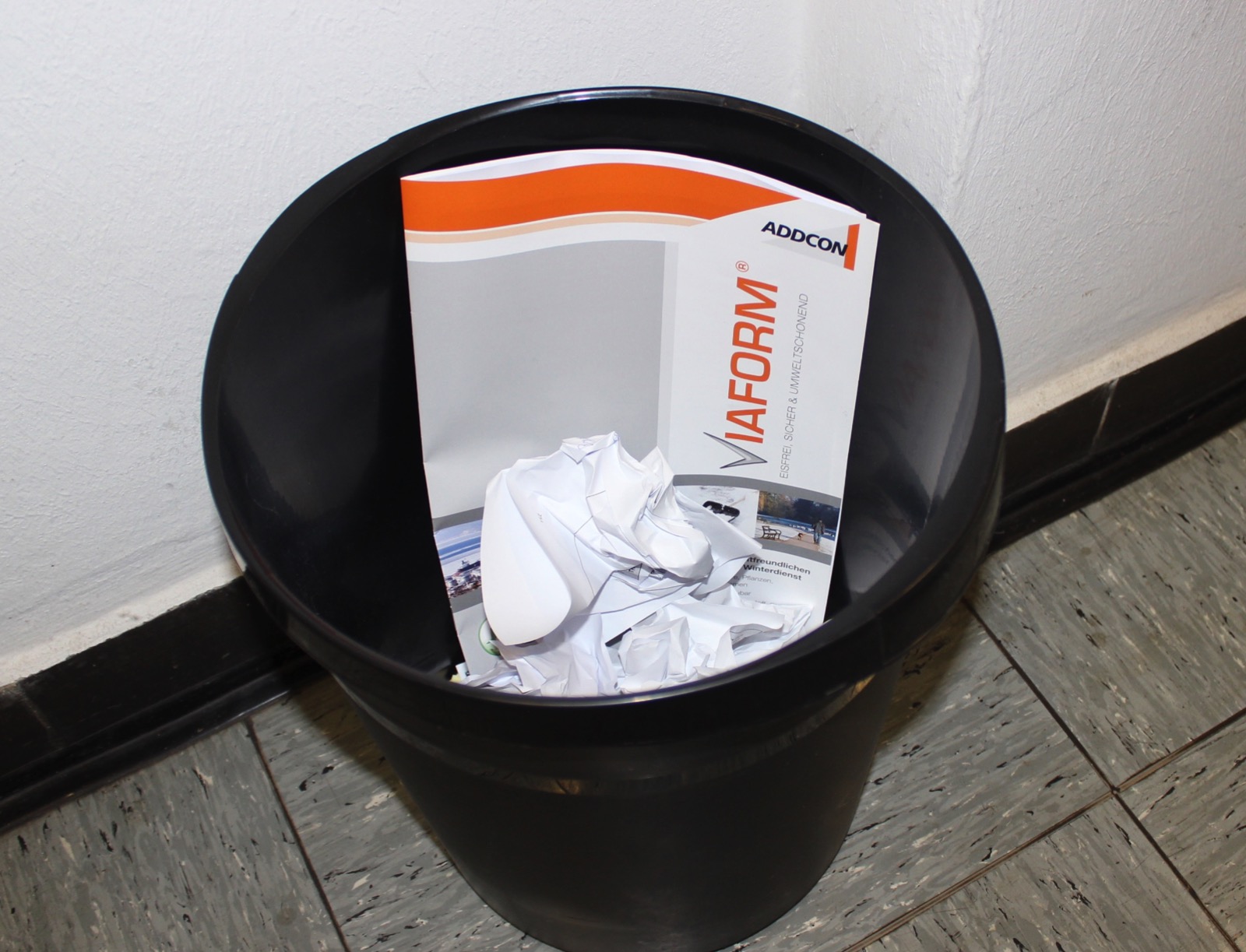 Valitettavasti se oli paljon kalliimpi...
Seuraava
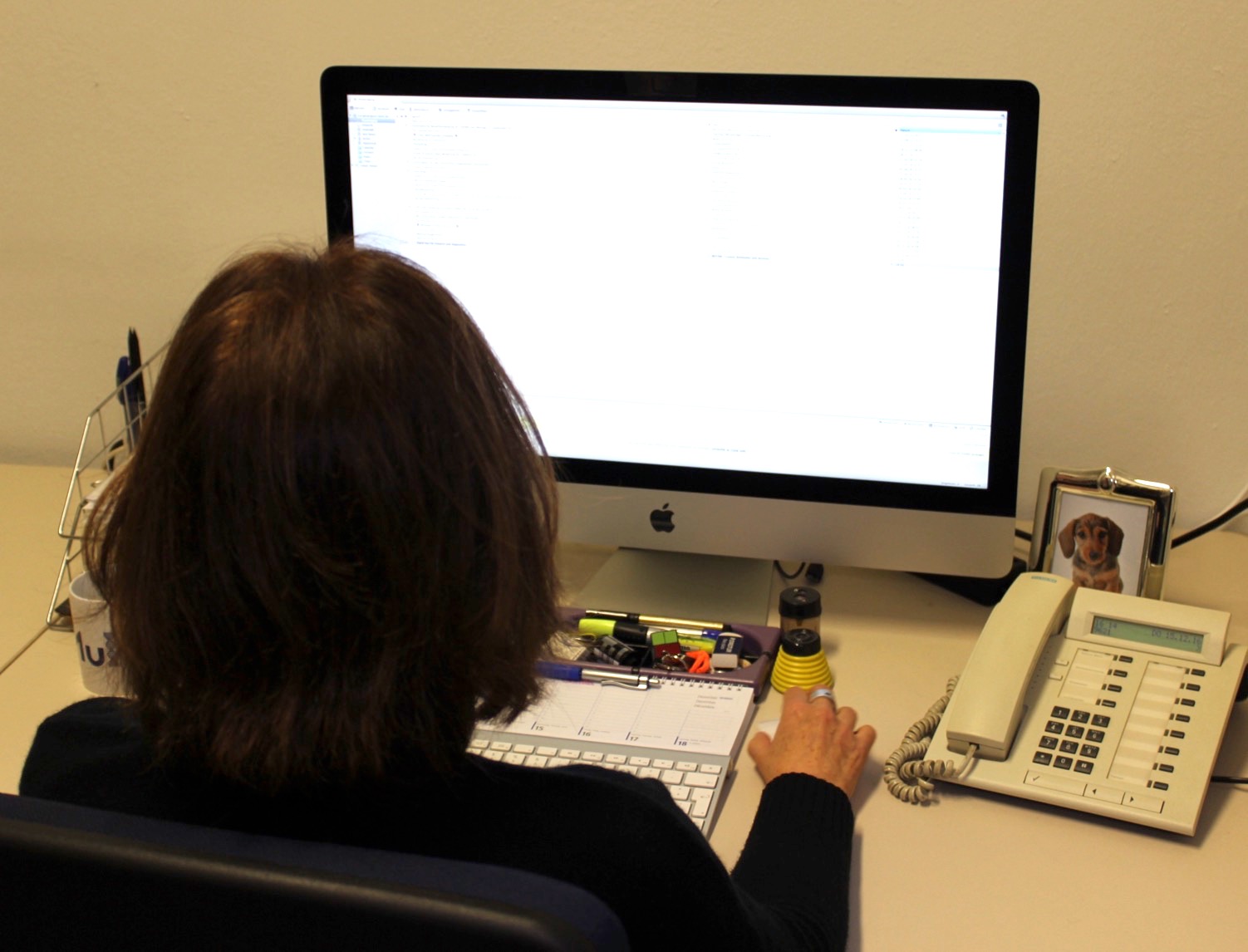 Hm... Mutta näiden sähköpostien jälkeen tämä vaihtoehto täytyy tarkistaa.
Seuraava
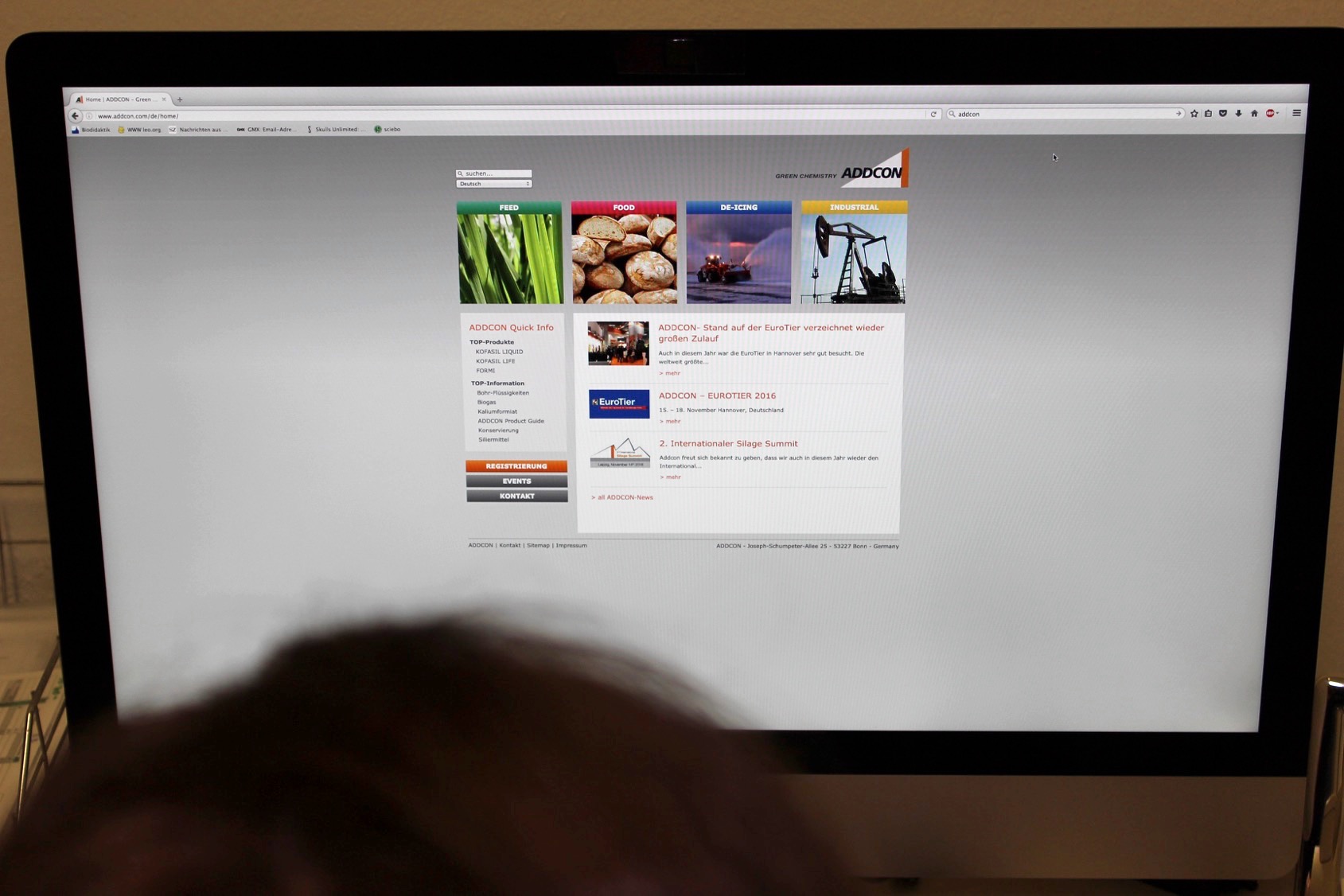 Katsotaanpa mistä vaihtoehdossa on kyse....
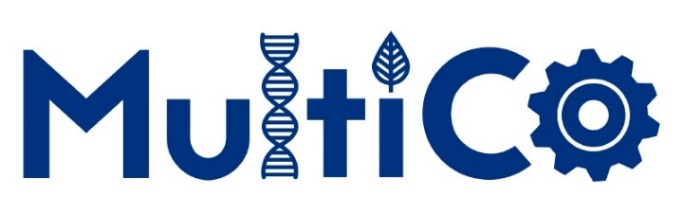 Seuraava
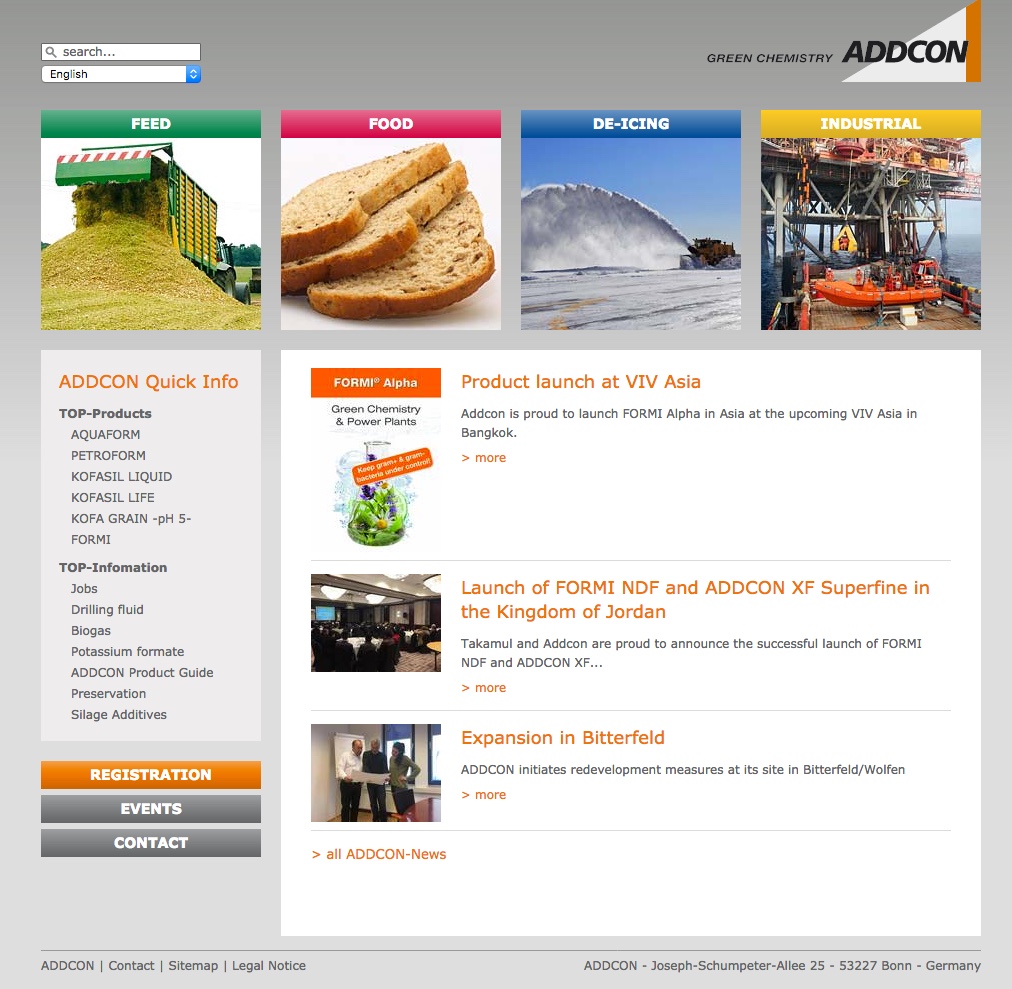 Tällä yrityksellä näyttää olevan useita toimialoja: rehut, ruoka, jään sulatus ja teollinen ala.
Seuraava
[Speaker Notes: Löydät alkuperäiset sivut osoitteessa http://www.addcon.com/en/home/
Sivuilla on myös suomenkielinen versio.]
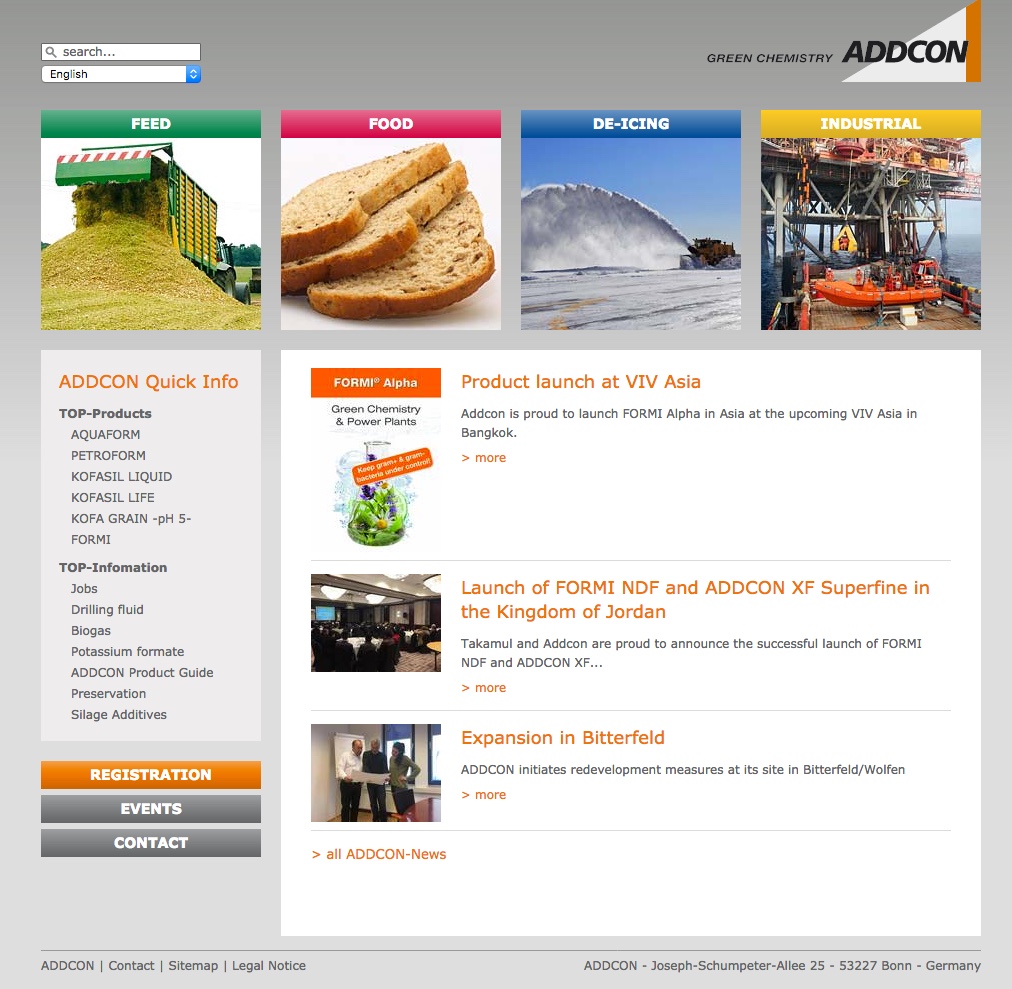 Mitä he kirjoittavat vaihtoehdoista teiden sulana pitämiselle ...
Seuraava
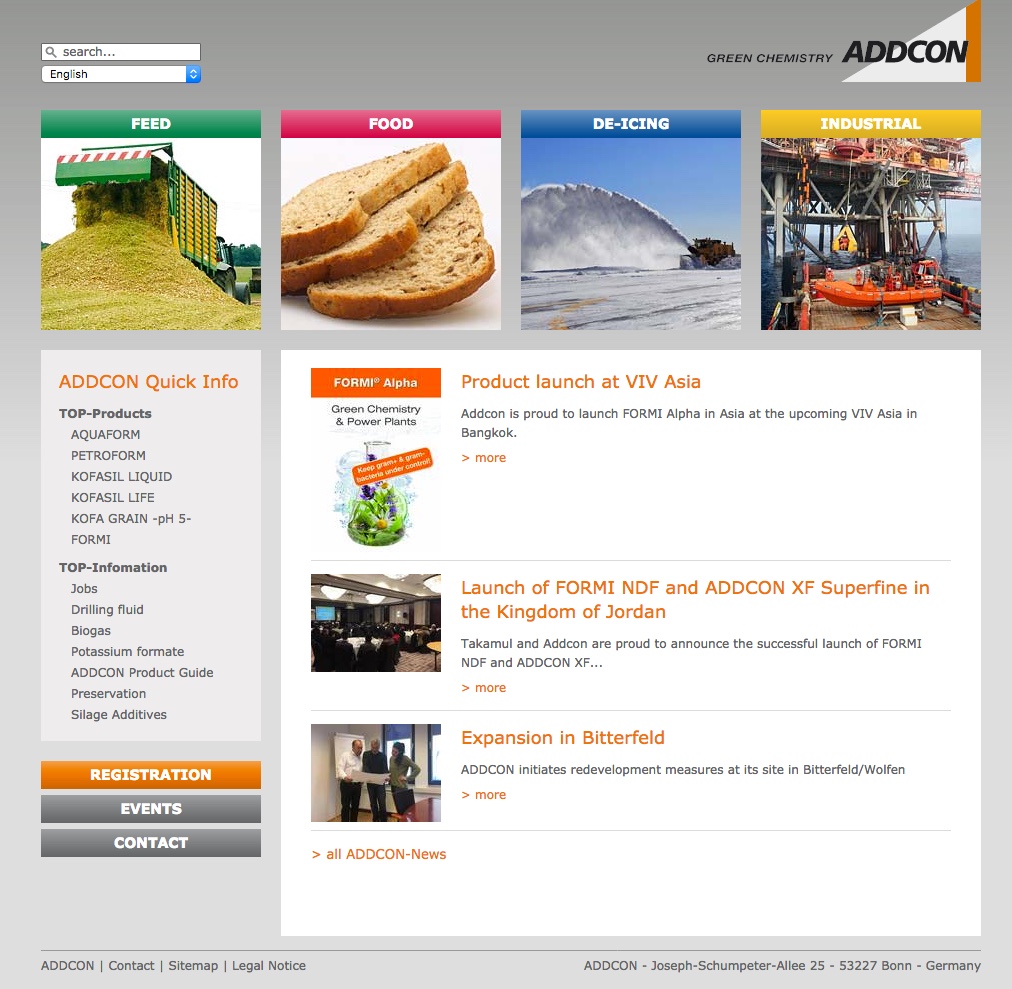 Tutki ADDCONin vaihtoehtoa maantiesuolalle klikkaamalla oikeaa kuvaa.
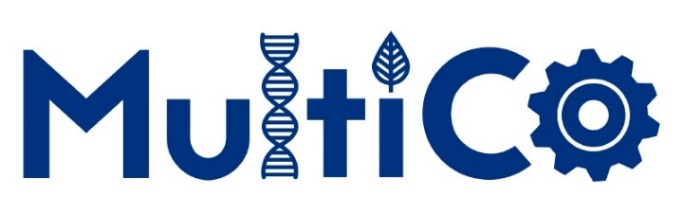 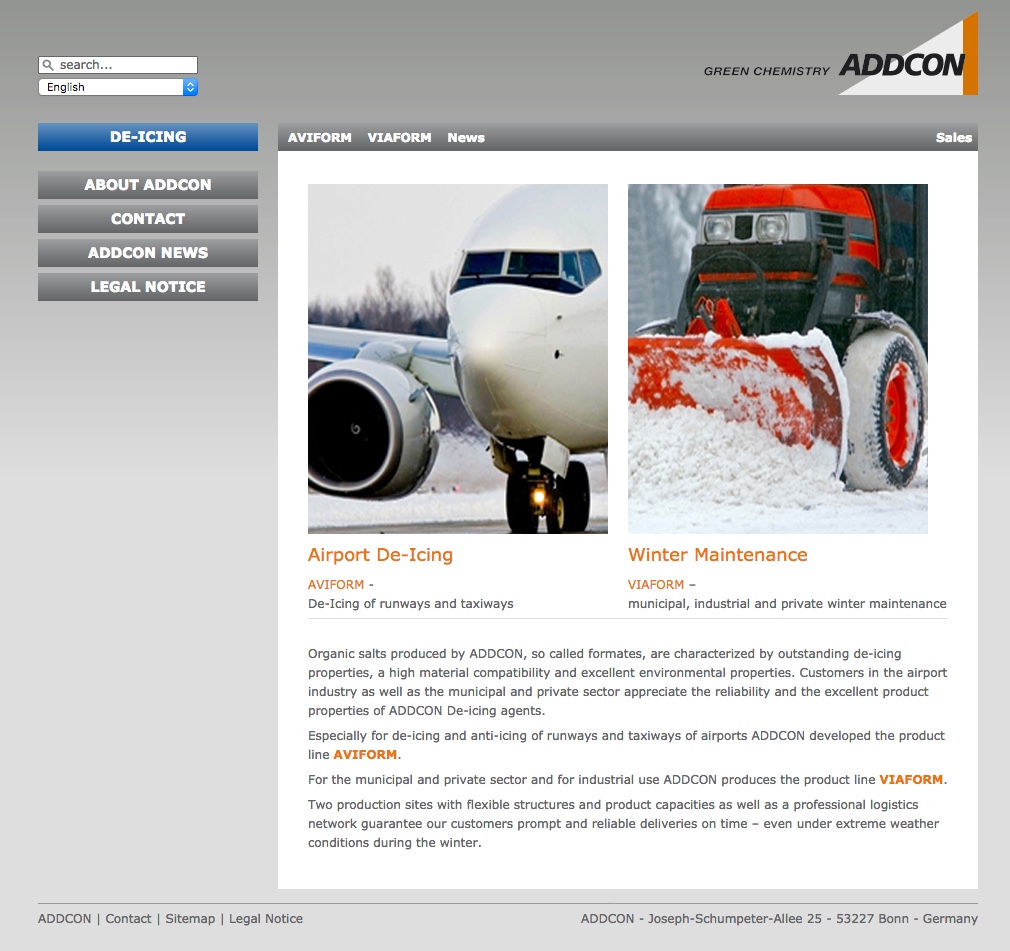 Lue teksti suomeksi seuraavalta dialta.
Seuraava
Jään sulatuslentokentällä					Talvihuolto
AVIFORM									VIAFORM
Jään sulatus kiitoradoilla ja teillä			kunnallinen, teollinen ja 
											yksityinen talvihuolto

ADDCONin tuottamat orgaaniset suolat, niin kutsutut formaatit, ovat 
ominaisuuksiltaan erinomaisia jään sulatukseen ja lisäksi ympäristöystävällisiä. Lentokenttäteollisuudessa sekä kunnissa ja  yksityisillä sektoreilla arvostetaan 
ADDCONin jäänsulatusaineiden ominaisuuksia. 

Erityisesti lentokenttien kiitoratojen ja teiden jäänsulatukseen ja jäänestoon ADDCON valmistaa AVIFORM tuotetta.
Kuntien ja yksityisten sekä teollisuuden käyttöön ADDCON valmistaa VIAFORM nimistä tuotetta.

Kaksi joustavaa tuotantolinjaa, joilla on suuri tuotantovalmius sekä ammattimainen logistiikkaverkosto takaavat asiakkaillemme täsmällisen ja luotettavan toimituksen – 
myös erittäin vaativissa sääoloissa talven aikana.
Seuraava
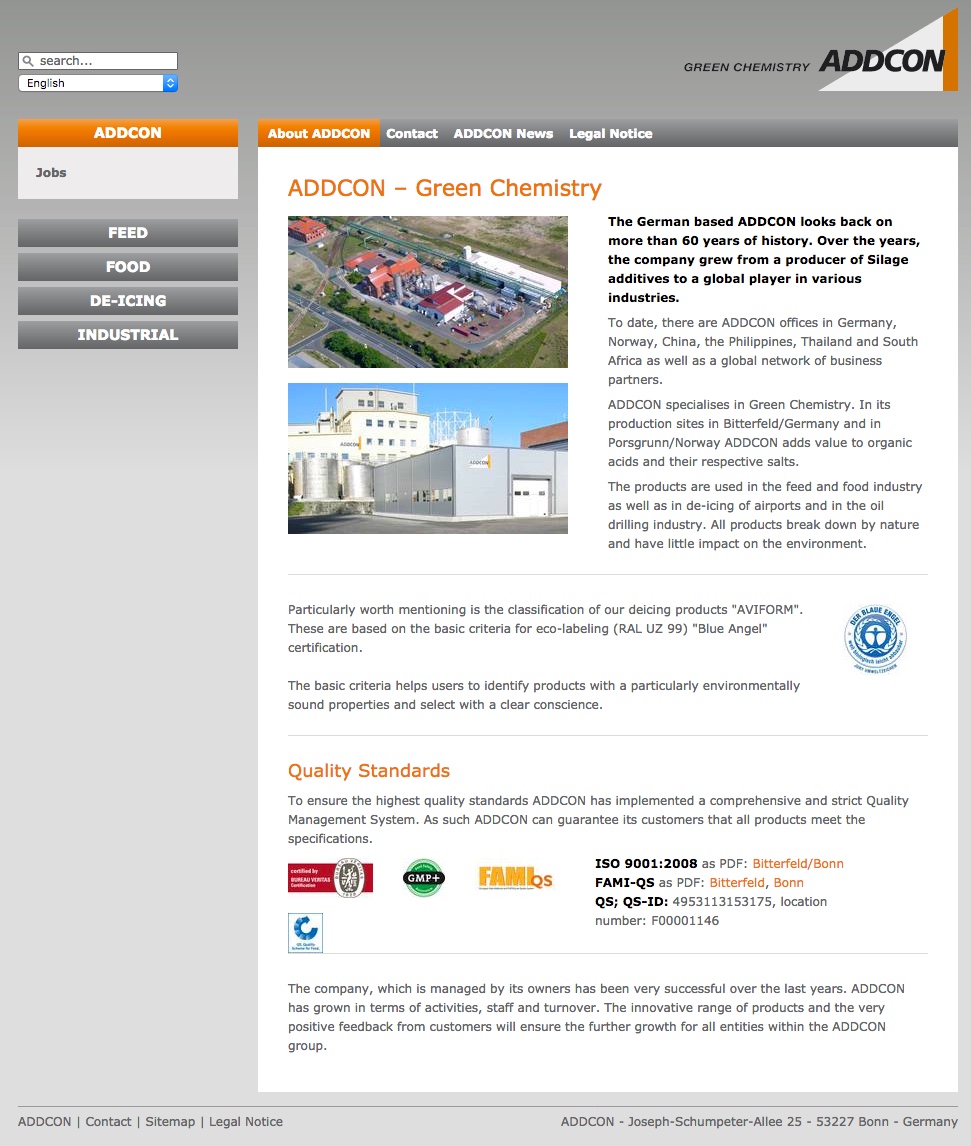 Tutustu ihmisiin, jotka työskentelevät ADDCONilla kuoressa A olevan materiaalin avulla.
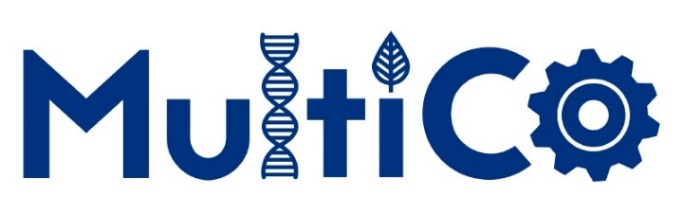 Seuraava(ammatteihin tutustumisen jälkeen)
[Speaker Notes: Anna oppilaille kuori A (yksi kuori 4 oppilaalle)
Lopuksi pyydä heitä perustelemaan valintansa (Miksi tämä henkilö työskentelee ADDCONilla? Miksi toiset eivät?)
Lisätieto: Bernd Kochannek and Celina Heider todella työskentelevät ADDCONilla. Muut toiset kaksi henkilöä ovat myös todellisia, mutta he eivät työskentele ADDCONilla. Nimet on muutettu.]
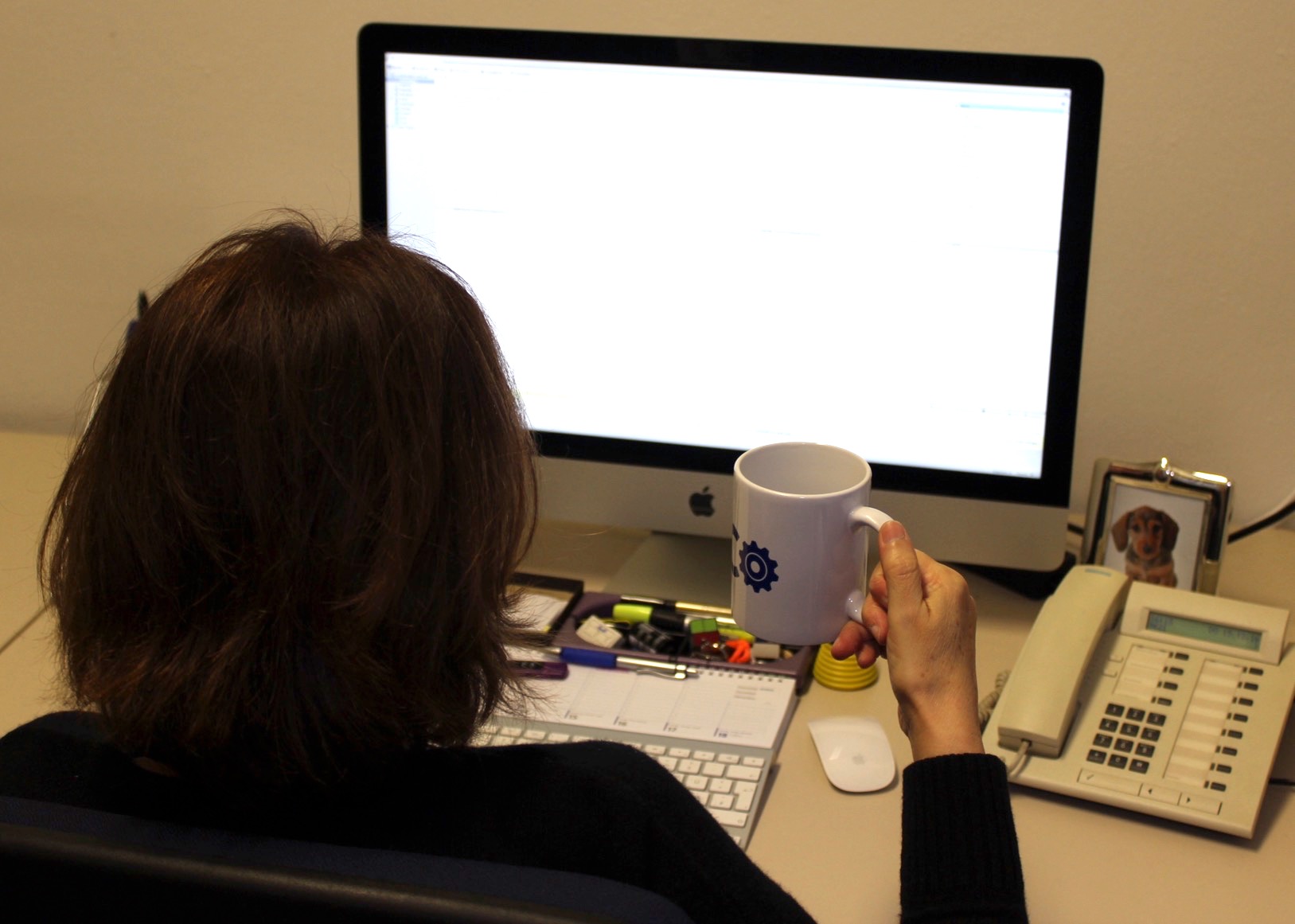 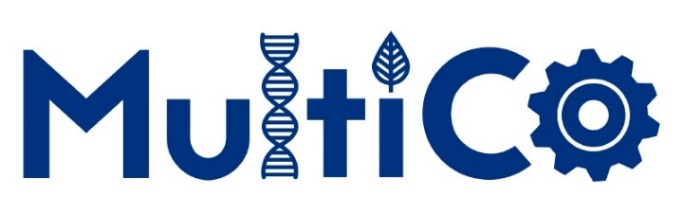 Well, ehkäpä tämä tuote sittenkin olisi vaihtoehto maantiesuolalle.
Seuraava
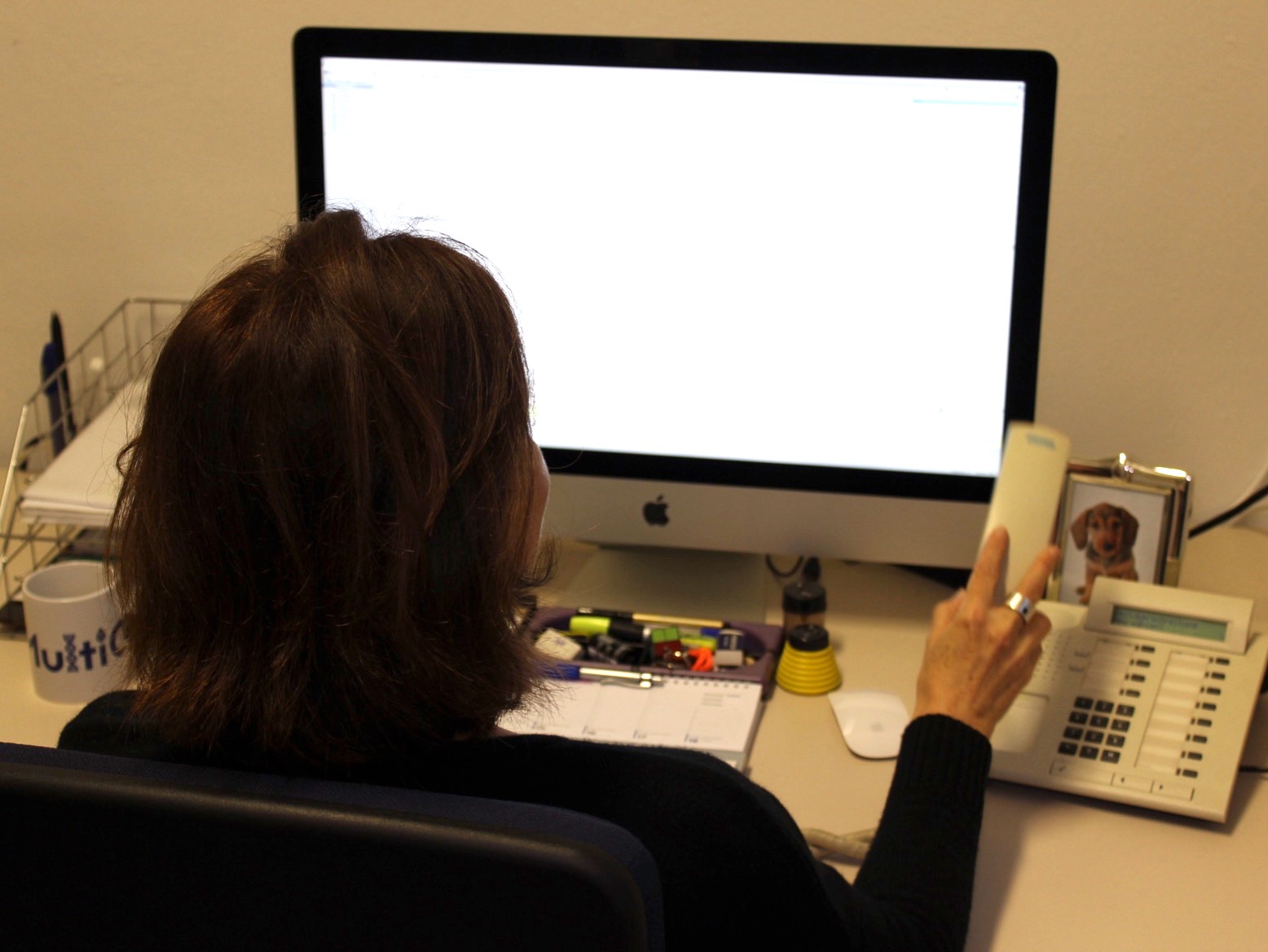 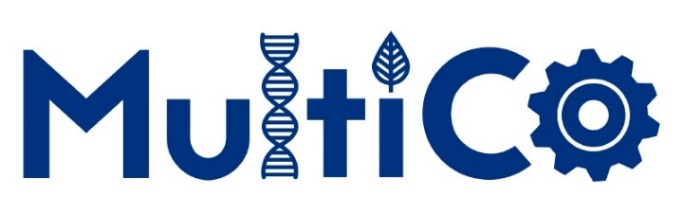 Pyydän sihteeriäni järjestämään tapaamisen asiantuntijoiden kanssa. Heidän pitää tutkia tämä tuote.
Seuraava
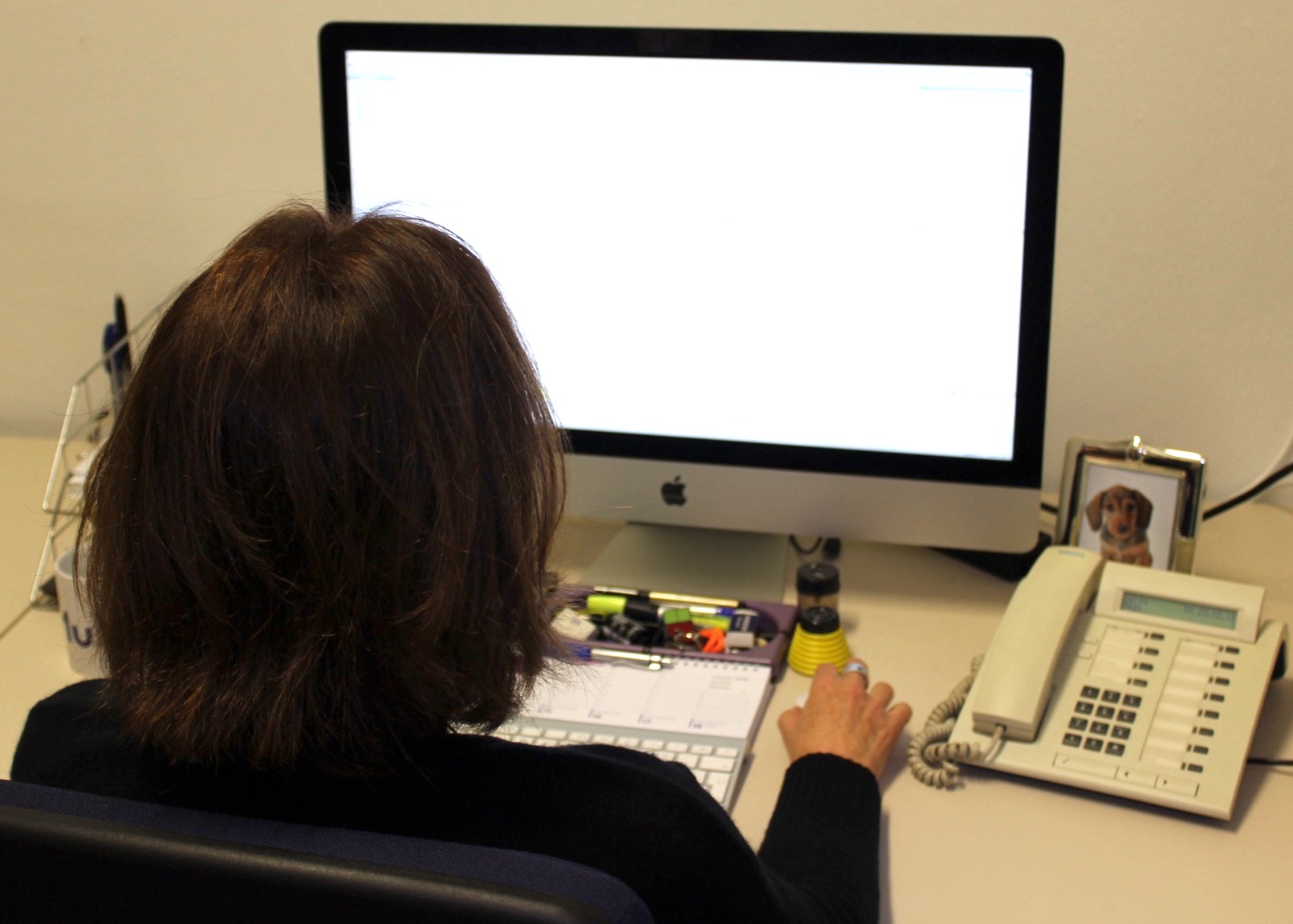 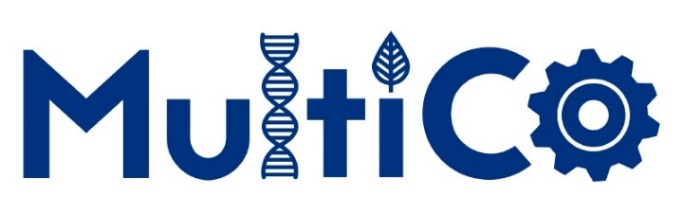 Vasta tutkimusten jälkeen voimme tehdä perustellun päätöksen.
Seuraava
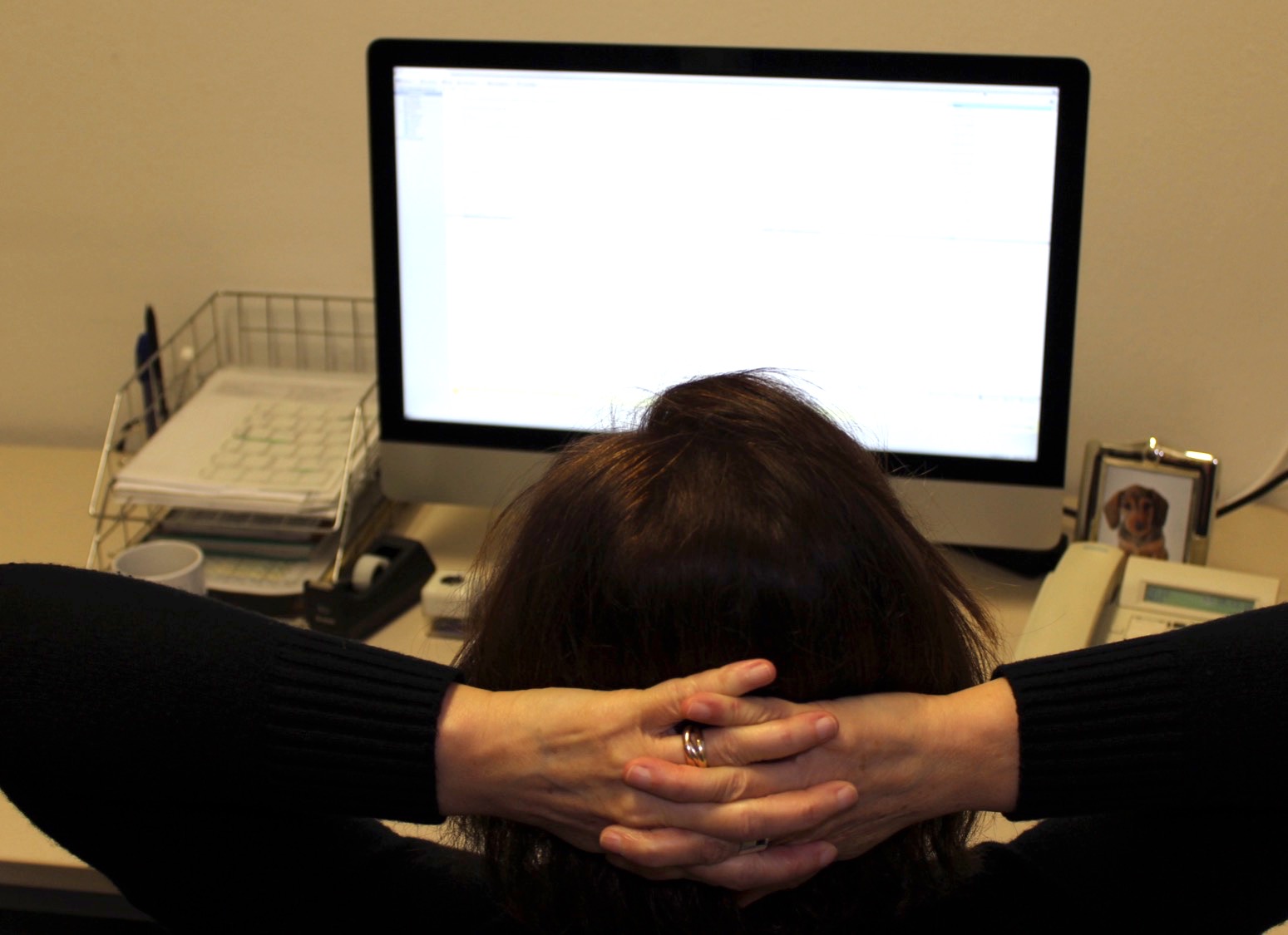 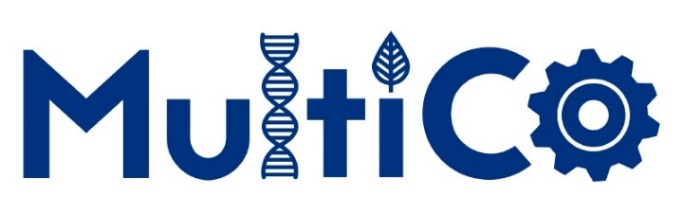 Well well, ehkä tämä ratkaisee kaikki nämä ongelmat…se jää nähtäväksi.
Seuraava
Sinut on valittu asiantuntijaksi tutkimaan vaihtoehtoa maantiesuolalle. 

Kuinka tutkisit tuotteen? Muista neljä sähköpostia, kun suunnittelet tutkimuksia.

Löydät kuoresta B informaatiota kuinka voit tehdä tutkimuksesi.

Tutkimusiloa!
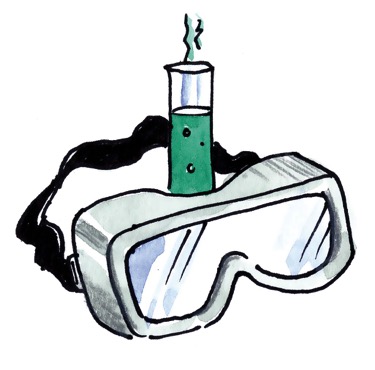 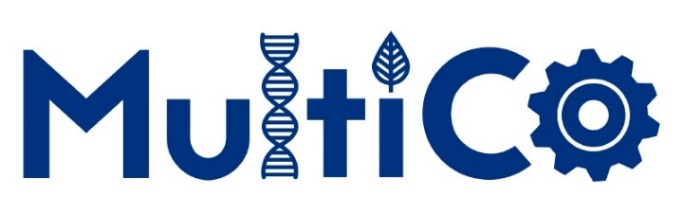 [Speaker Notes: Tutkimusosiota varten on kirjekuori B, jossa on ohjeet eri kokeille. 
1. Materiaalin merkitys (rautanaulat)
2. Turvallisuus ympäristölle (krassi)
3. Vauriot rakennuksissa (munankuoret/lime)
4. Tehokkuus (lämpötila)]